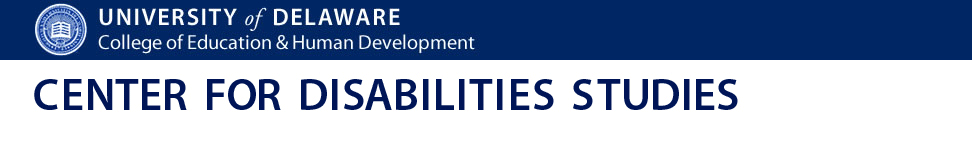 Family Engagement among Postsecondary Education Programs for Students with Intellectual Disabilities
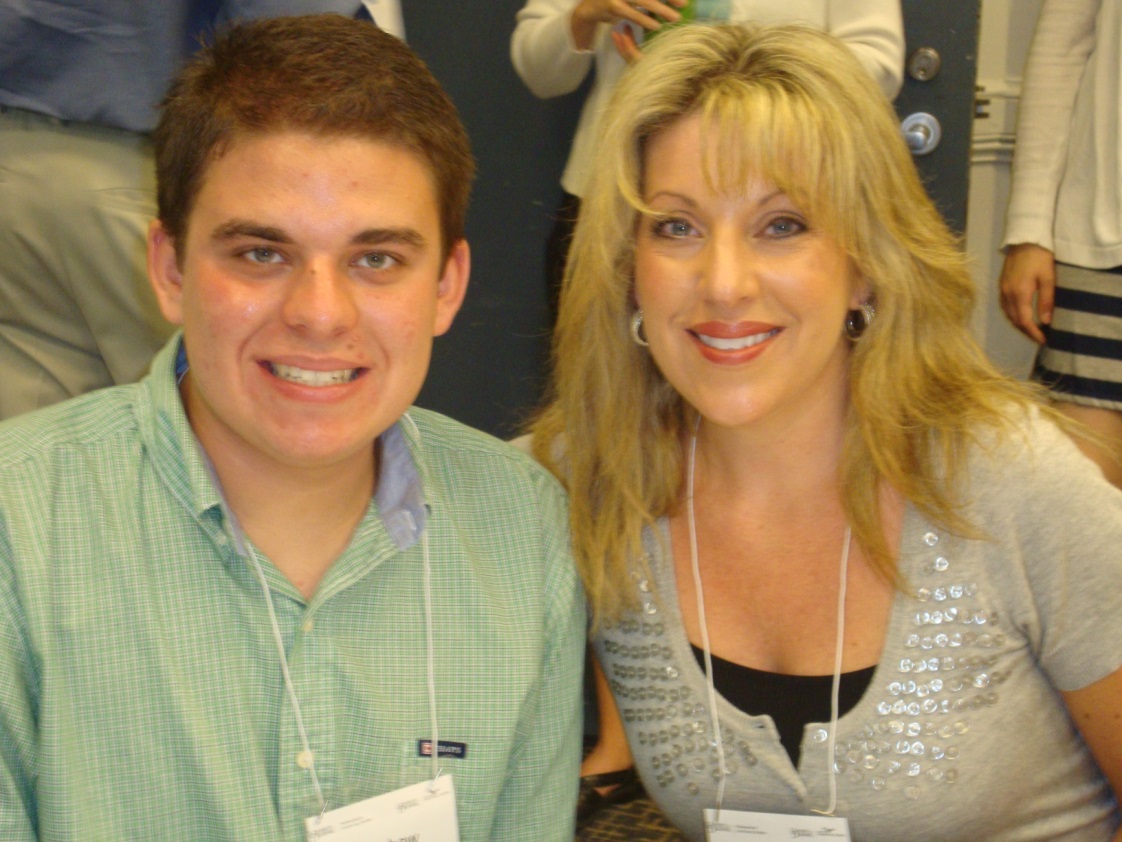 Krista Jensen & Brian Freedman
University of Delaware Center for Disabilities Studies & School of Education
Results
Conclusions
Surprisingly, several programs communicate   directly with families without students involvement
Others exclude families on potentially important meetings
Wide variability in types of engagement and communication practices
Most challenges seem to occur in the relative minority of families which may drive a “one bad apple” approach
Specific policies or descriptions of expectations from parents are not typically available

Recommendations
Creation of clearly articulated parent engagement policies and processes
Consideration of support for families pre-transition and during programs
Greater focusing on fostering independence and creating communication channels between students and parents while maintaining family support

Further discussion 
Think College webinar on Family Engagement: November 24, 2014 3-4 PM EST.
Registration: www.thinkcollege.net 

References
     Eckes, S. & Ochoa, T. (2005). Students with disabilities: Transitioning from high school to higher education. American Secondary Education, 33 (3), pp. 6-20.
     Leuchovius, D & Pleet-Odle, A. (2014). Family Guideposts. Washington DC: National Collaborative on Workforce and Disability, funded by Office of Disability Employment Policy, US Dept of Labor. 
     Wandry, D. & Pleet, A. (2012) Family Involvement in Transition Planning. In Weymeyer, M. & Webb, C. Handbook of Adolescent Transition Education for Youth with Disabilities. New York: Routledge (pp. 102-118).
Parent Engagement 
Families take on a critical advocacy role early, which results in typically significant involvement
As students age, parent may be engaged less
Lack of preparation for parents on role changes in the transition to adulthood.
Colleges typically have minimal engagement with  parents/family members
Given the important role that family members play, college programs for students with ID may need to consider different models for parent involvement.
Method
 Participants
Participants were directors and administrators from 19 TPSID programs.  Two questionnaires were incomplete and were not included in analyses, giving us a total of 17 responses. 
Sample includes 4-year colleges/universities (n=15) and community colleges (n=2).  
Program locations range from urban (n=10), suburban (n=6), and rural (n=1).  
Seven are residential and 10 are non-residential.

   Survey
The survey consisted of 19 questions of which 3 were open-ended.
Survey items created through discussions with TPSID Special Interest Group members and the PACER Center.
Items asked about activities parents are included in, methods used to engage parents, and challenges to parent engagement that repeatedly appear

       Analyses
Frequency counts of the number of participants responding to each item were performed.
Thanks to survey participants; funding for this research provided by US Department of Education Award #P407A100045-14 Transition Programs for Students with Intellectual Disabilities into Higher Education
Contact InformationBrian Freedman brianf@udel.edu